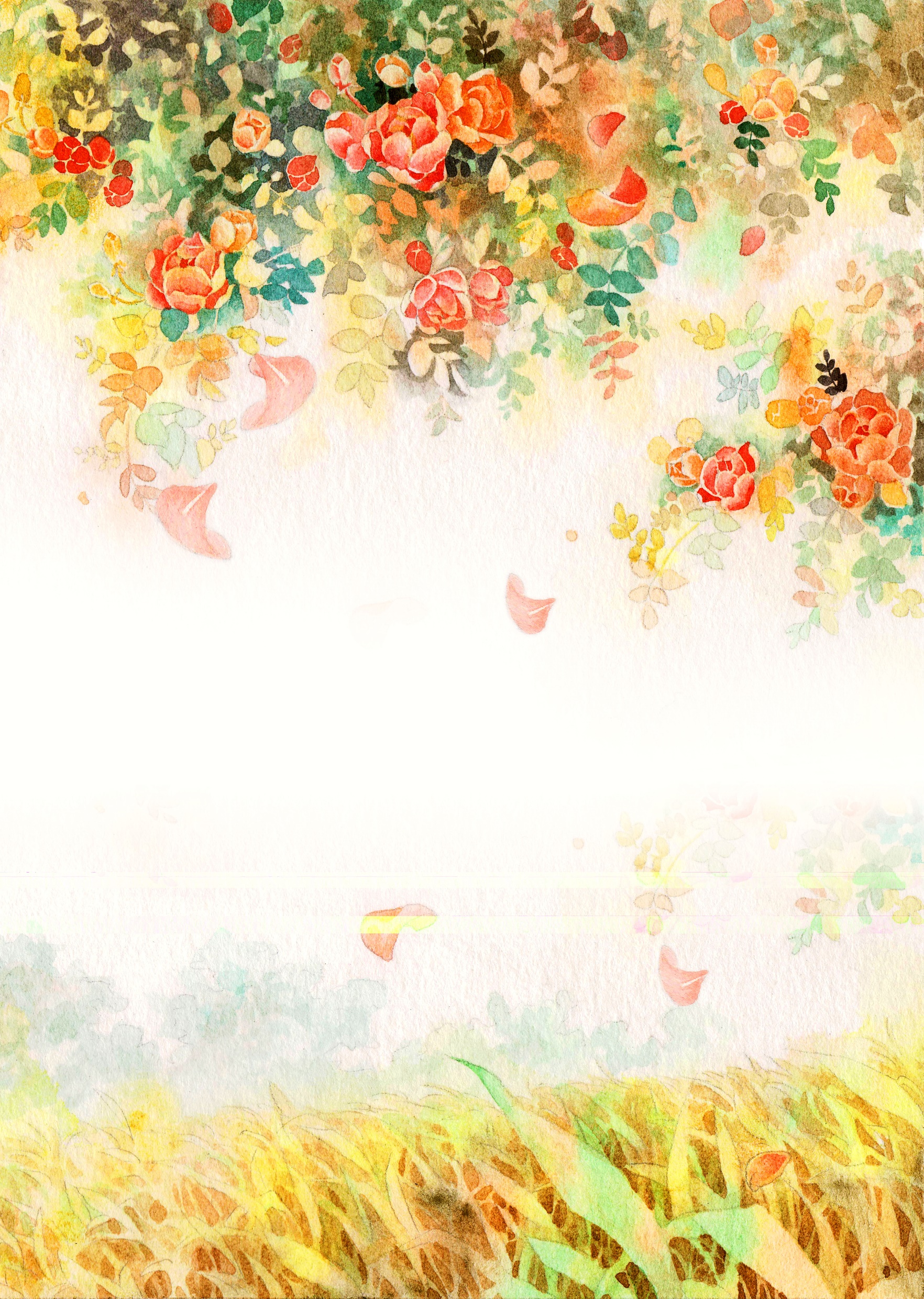 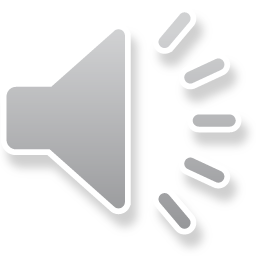 Oil painting texture PPT Template
The Plan & Summary
Department:                   Reporting Person:
Directory
Enter your title here
1
Enter your title here
2
Enter your title here
3
Enter your title here
4
LOREM IPSUM DOLOR
01
Click here to add your title
Click Add Title
CLICK TO ADD CAPTION TEXT
This section is displayed as a text-typesetting placeholder (theme fonts are recommended)
This section is displayed as a text-typesetting placeholder (theme fonts are recommended)
Keywords
Keywords
Keywords
Keywords
This section is displayed as a text-typesetting placeholder (theme fonts are recommended)
Keywords
Keywords
Keywords
This section is displayed as a text-typesetting placeholder (theme fonts are recommended)
Keywords
Keywords
This section is displayed as a text-typesetting placeholder (theme fonts are recommended)
Keywords
Keywords
This section is displayed as a text-typesetting placeholder (theme fonts are recommended)
Click Add Title
CLICK TO ADD CAPTION TEXT
Title Text Preset
Title Text Preset
Title Text Preset
Title Text Preset
Title Text Preset
This section is displayed as a text-typesetting placeholder(It is recommended to use theme Fonts)
This section is displayed as a text-typesetting placeholder(It is recommended to use theme Fonts)
This section is displayed as a text-typesetting placeholder(It is recommended to use theme Fonts)
This section is displayed as a text-typesetting placeholder(It is recommended to use theme Fonts)
This section is displayed as a text-typesetting placeholder(It is recommended to use theme Fonts)
Click Add Title
CLICK TO ADD CAPTION TEXT
Title Text Preset
This section is displayed as a text-typesetting placeholder (it is recommended to use theme fonts) If you want to change it, under the (Set Shape format) menu (text options), adjust
Title
2004-2006
Title
Title Text Preset
2002-2004
This section is displayed as a text-typesetting placeholder (it is recommended to use theme fonts) If you want to change it, under the (Set Shape format) menu (text options), adjust
Title Text Preset
This section is displayed as a text-typesetting placeholder (it is recommended to use theme fonts) If you want to change it, under the (Set Shape format) menu (text options), adjust
Title
1999-2002
Title
1998-1999
Title Text Preset
This section is displayed as a text-typesetting placeholder (it is recommended to use theme fonts) If you want to change it, under the (Set Shape format) menu (text options), adjust
Click Add Title
CLICK TO ADD CAPTION TEXT
Title Text Preset
Title Text Preset
Title Text Preset
Title Text Preset
This section is displayed as a text-typesetting placeholder(It is recommended to use theme Fonts)
This section is displayed as a text-typesetting placeholder(It is recommended to use theme Fonts)
This section is displayed as a text-typesetting placeholder(It is recommended to use theme Fonts)
This section is displayed as a text-typesetting placeholder(It is recommended to use theme Fonts)
Title Text Preset
This section is displayed as a text-typesetting placeholder (it is recommended to use theme fonts) If you want to change it, under the (Set Shape format) menu (text options), adjust
Click Add Title
CLICK TO ADD CAPTION TEXT
Title Text Preset
Title Text Preset
Title Text Preset
Title Text Preset
Title Text Preset
Title Text Preset
This section is displayed as a text-typesetting placeholder(It is recommended to use theme Fonts)
This section is displayed as a text-typesetting placeholder(It is recommended to use theme Fonts)
This section is displayed as a text-typesetting placeholder(It is recommended to use theme Fonts)
This section is displayed as a text-typesetting placeholder(It is recommended to use theme Fonts)
This section is displayed as a text-typesetting placeholder(It is recommended to use theme Fonts)
This section is displayed as a text-typesetting placeholder(It is recommended to use theme Fonts)
Click Add Title
CLICK TO ADD CAPTION TEXT
Title Text Preset
Title Text Preset
This section is displayed as a text-typesetting placeholder(It is recommended to use theme Fonts)
This section is displayed as a text-typesetting placeholder(It is recommended to use theme Fonts)
Keywords
Keywords
Title Text Preset
Title Text Preset
This section is displayed as a text-typesetting placeholder(It is recommended to use theme Fonts)
This section is displayed as a text-typesetting placeholder(It is recommended to use theme Fonts)
Keywords
Title Text Preset
Title Text Preset
Keywords
This section is displayed as a text-typesetting placeholder(It is recommended to use theme Fonts)
This section is displayed as a text-typesetting placeholder(It is recommended to use theme Fonts)
LOREM IPSUM DOLOR
02
Click here to add your title
Click Add Title
CLICK TO ADD CAPTION TEXT
Title Text Preset
Title Text Preset
This section is displayed as a text-typesetting placeholder(It is recommended to use theme Fonts)
This section is displayed as a text-typesetting placeholder(It is recommended to use theme Fonts)
Title Text Preset
Title Text Preset
This section is displayed as a text-typesetting placeholder(It is recommended to use theme Fonts)
This section is displayed as a text-typesetting placeholder(It is recommended to use theme Fonts)
Click Add Title
CLICK TO ADD CAPTION TEXT
1
2
3
4
5
6
7
Title Text Preset
Title text
Title text
Title text
Title text
Title text
Title text
Click Add Title
CLICK TO ADD CAPTION TEXT
Title Text Preset
25%
This section is displayed as a text-typesetting placeholder(It is recommended to use theme Fonts)
Title Text Preset
20%
Title Text Preset
This section is displayed as a text-typesetting placeholder(It is recommended to use theme Fonts)
Title Text Preset
Title Text Preset
30%
This section is displayed as a text-typesetting placeholder(It is recommended to use theme Fonts)
Title Text Preset
Title Text Preset
15%
Title Text Preset
This section is displayed as a text-typesetting placeholder(It is recommended to use theme Fonts)
Click Add Title
CLICK TO ADD CAPTION TEXT
This section is displayed as a text-typesetting placeholder(It is recommended that you use a theme font).
This section is displayed as a text-typesetting placeholder(It is recommended that you use a theme font).
Keywords
Keywords
Title Text Preset
Title Text Preset
Title Text Preset
Title Text Preset
This section is displayed as a text-typesetting placeholder(It is recommended that you use a theme font).
This section is displayed as a text-typesetting placeholder(It is recommended that you use a theme font).
Keywords
Keywords
Click Add Title
CLICK TO ADD CAPTION TEXT
Title Text Preset
This section is displayed as a text-typesetting placeholder(It is recommended to use theme Fonts)
Title Text Preset
This section is displayed as a text-typesetting placeholder(It is recommended to use theme Fonts)
Title Text Preset
This section is displayed as a text-typesetting placeholder(It is recommended to use theme Fonts)
Title Text Preset
This section is displayed as a text-typesetting placeholder(It is recommended to use theme Fonts)
LOREM IPSUM DOLOR
03
Click here to add your title
Click Add Title
CLICK TO ADD CAPTION TEXT
Title Text Preset
Title Text Preset
Title Text Preset
This section is displayed as a text-typesetting placeholder (It is recommended to use theme Fonts)
This section is displayed as a text-typesetting placeholder (It is recommended to use theme Fonts)
This section is displayed as a text-typesetting placeholder (It is recommended to use theme Fonts)
Title Text Preset
Title Text Preset
Title Text Preset
Title Text Preset
This section is displayed as a text-typesetting placeholder (It is recommended to use theme Fonts)
This section is displayed as a text-typesetting placeholder (It is recommended to use theme Fonts)
This section is displayed as a text-typesetting placeholder (It is recommended to use theme Fonts)
Keywords
Title Text Preset
Click Add Title
CLICK TO ADD CAPTION TEXT
Keywords
99%
This section is displayed as a text-typesetting placeholder (theme fonts are recommended)
Keywords
56%
This section is displayed as a text-typesetting placeholder (theme fonts are recommended)
Keywords
24%
Keywords
This section is displayed as a text-typesetting placeholder (theme fonts are recommended)
14%
Keywords
This section is displayed as a text-typesetting placeholder (theme fonts are recommended)
2%
This section is displayed as a text-typesetting placeholder (theme fonts are recommended)
LOREM IPSUM DOLOR
04
Click here to add your title
Click Add Title
CLICK TO ADD CAPTION TEXT
Title Text Preset
Title Text Preset
This section is displayed as a text-typesetting placeholder (It is recommended to use theme Fonts)
This section is displayed as a text-typesetting placeholder (It is recommended to use theme Fonts)
Title Text Preset
Title Text Preset
This section is displayed as a text-typesetting placeholder (It is recommended to use theme Fonts)
This section is displayed as a text-typesetting placeholder (It is recommended to use theme Fonts)
Title Text Preset
This section is displayed as a text-typesetting placeholder (It is recommended to use theme Fonts)
Click Add Title
CLICK TO ADD CAPTION TEXT
Title Text Preset
Title Text Preset
Title Text Preset
This section is displayed as a text-typesetting placeholder(It is recommended to use theme Fonts)
This section is displayed as a text-typesetting placeholder(It is recommended to use theme Fonts)
Title Text Preset
Title Text Preset
This section is displayed as a text-typesetting placeholder(It is recommended to use theme Fonts)
This section is displayed as a text-typesetting placeholder(It is recommended to use theme Fonts)
Click Add Title
Title Text Preset
CLICK TO ADD CAPTION TEXT
This section is displayed as a text-typesetting placeholder (theme fonts are recommended)
2
4
1
5
3
Title Text Preset
Title Text Preset
Title Text Preset
Title Text Preset
This section is displayed as a text-typesetting placeholder(It is recommended to use theme Fonts)
This section is displayed as a text-typesetting placeholder(It is recommended to use theme Fonts)
This section is displayed as a text-typesetting placeholder(It is recommended to use theme Fonts)
This section is displayed as a text-typesetting placeholder(It is recommended to use theme Fonts)
Click Add Title
CLICK TO ADD CAPTION TEXT
Title Text Preset
Title Text Preset
Title Text Preset
Title Text Preset
Title Text Preset
This section is displayed as a text-typesetting placeholder (It is recommended to use theme Fonts)
This section is displayed as a text-typesetting placeholder (It is recommended to use theme Fonts)
This section is displayed as a text-typesetting placeholder (It is recommended to use theme Fonts)
This section is displayed as a text-typesetting placeholder (It is recommended to use theme Fonts)
This section is displayed as a text-typesetting placeholder (It is recommended to use theme Fonts)
Title Text Preset01
Title Text Preset01
Title Text Preset01
Title Text Preset01
Title Text Preset01
Click Add Title
CLICK TO ADD CAPTION TEXT
Title Text Preset
This section is displayed as a text-typesetting placeholder (It is recommended to use theme Fonts)
Title Text Preset
Title Text Preset
Title Text Preset
Title Text Preset
This section occupies the position as a text typesettingDisplay (theme fonts are recommended)
This section occupies the position as a text typesettingDisplay (theme fonts are recommended)
This section occupies the position as a text typesettingDisplay (theme fonts are recommended)
This section occupies the position as a text typesettingDisplay (theme fonts are recommended)
01
02
03
04
05
Click Add Title
CLICK TO ADD CAPTION TEXT
Title Text Preset
This section is displayed as a text-typesetting placeholder(It is recommended to use theme Fonts)
Title Text Preset
This section is displayed as a text-typesetting placeholder(It is recommended to use theme Fonts)
2018
2017
Title Text Preset
This section is displayed as a text-typesetting placeholder(It is recommended to use theme Fonts)
2016
Title Text Preset
This section is displayed as a text-typesetting placeholder(It is recommended to use theme Fonts)
2015
Click Add Title
CLICK TO ADD CAPTION TEXT
Title Text Preset
Title Text Preset
This section is displayed as a text-typesetting placeholder(It is recommended to use theme Fonts)
This section is displayed as a text-typesetting placeholder(It is recommended to use theme Fonts)
80%
Title Text Preset
Title Text Preset
This section is displayed as a text-typesetting placeholder(It is recommended to use theme Fonts)
This section is displayed as a text-typesetting placeholder(It is recommended to use theme Fonts)
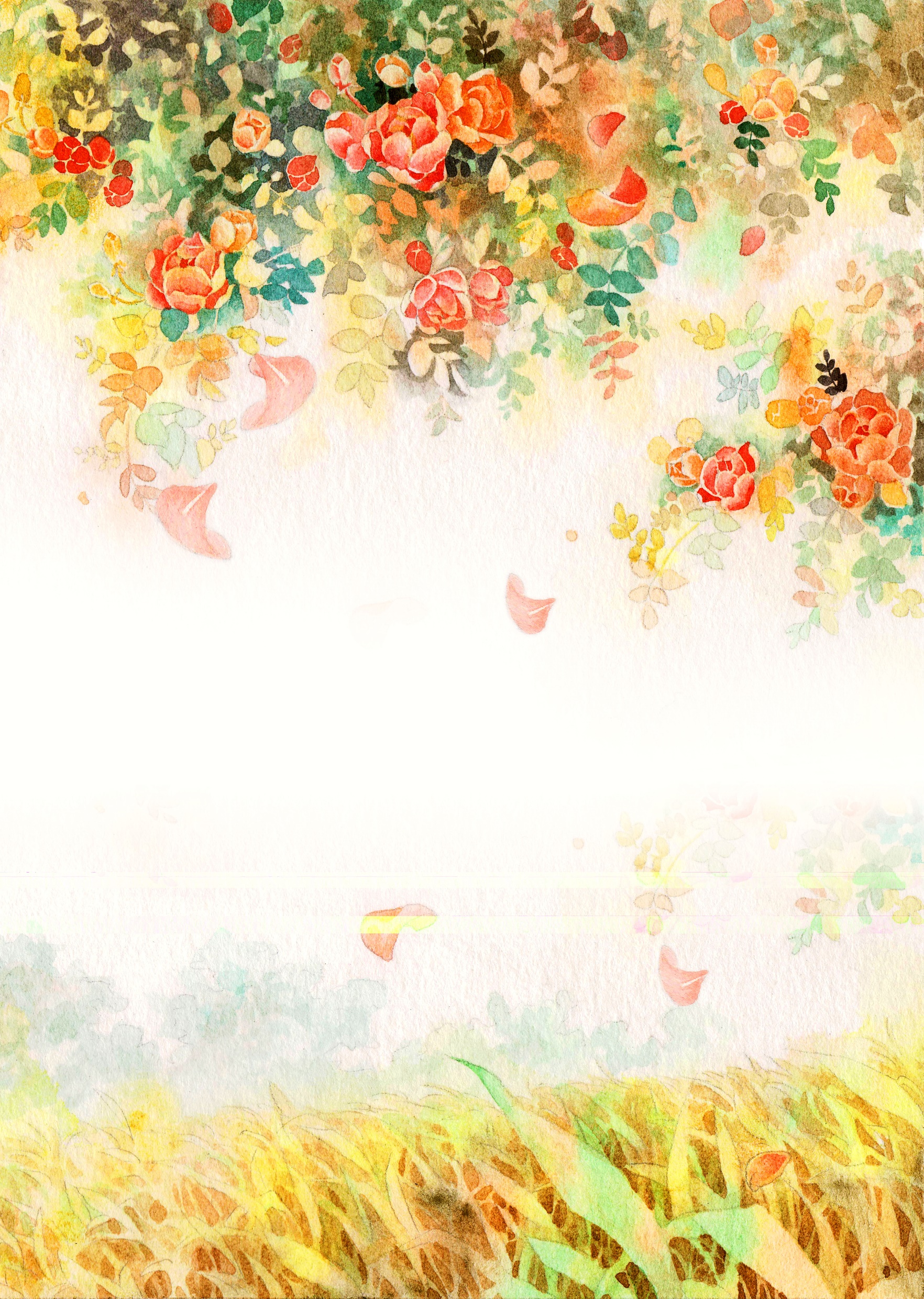 Thanks for listening.